MIKESKA TZB s.r.o.
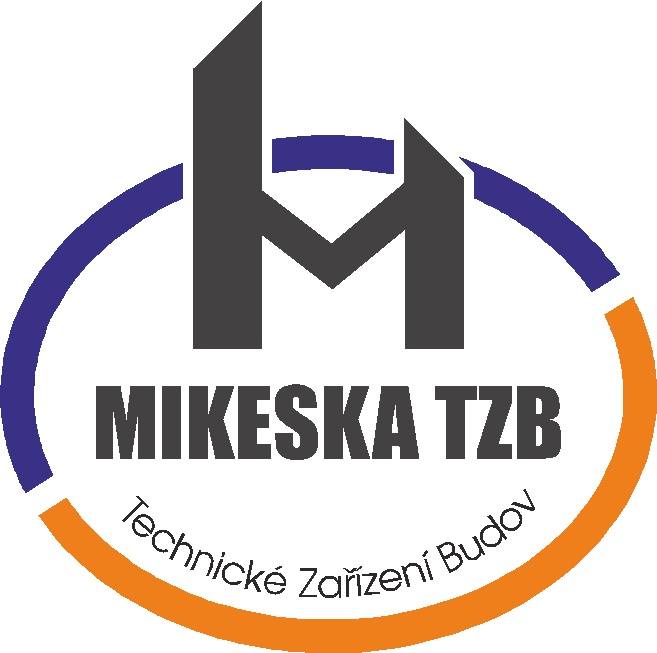 Představení společnosti
Počátek podnikatelské činnosti 1996
Zakladatelem pan Pavel Mikeska – vodoinstalatérství a topenářství
Pozdější rozšiřování působnosti – povrchová úprava a svařování kovů a dalších materiálů
Rozšiřování komplexnosti poskytovaných služeb zákazníkům  - stavební práce
Rok 2017 – změna podnikání z fyzické osoby na právnickou a vznik dnešní firmy MIKESKA TZB s.r.o. 
Postupný přechod vedení na syna
Historie
Technické zařízení budov – rozvody specifických médii pro výrobní průmysl
Topenářství
Montáže kotelen a výměníkových stanic
Vodoinstalace
Kanalizační/vodovodní přípojky
Podtlaková kanalizace
Vzduchotechnika budov
Svářečské práce- ocel, měď, nerez, plasty
Zámečnická práce
Výroba filtračních strojů pro průmysl
Výstavba a rekonstrukce domů
Jádrové vrtání
Zemní práce
Objem prací
Zaměstnáváme především instalatéry, elektrikáře, zedníky
8 zaměstnanců
Další spolupráce s firmami a drobnými živnostníky
Klademe důraz na kvalitu, preciznost
Stabilní společnost
Představení společnosti
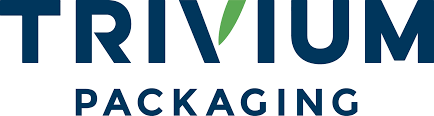 TRIVIUM PACKAGING Znojmo
TRIVIUM PACKAGING Skřivany
Ardagh Group – Polsko, Velká Británie …
Saint – Gobain ADFORS – Hodonice
Obec Božice
Moravskoslezské cukrovary 
EGSTON SYSTEM ELECTRONIC
TAMURA
Atlas Copco
PKS stavby
Firesta, Hochtief …
Reference
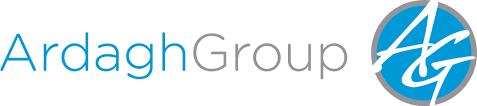 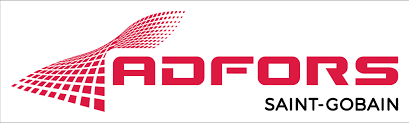 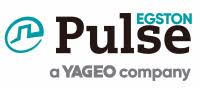 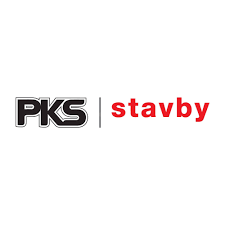 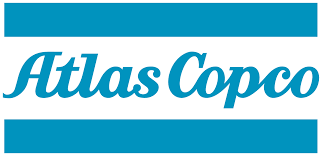 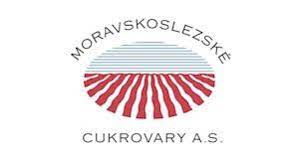 Polsko – rozšíření výrobního závodu
Velká Británie – rozvody specifických médií
Francie – zámečnická výroba - dopravníky
USA – zámečnická výroba –postřikové tyče
Slovensko – rozvody chlazení, výměníkové stanice
Realizace zakázek v zahraničí
Stavba skladovací haly – pro investory Saint Gobain, Trivium Packaging, Egston
Stavba skladovací haly pro naše účely
Drobná výroba
Výsadba porostu v oblasti mezi hřbitovem a skladovací halou
Pracovní příležitost – obsluha haly
Záměr
DĚKUJEME ZA POZORNOST